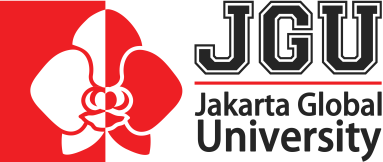 SISTEM INFORMASI MANAJEMENPERTEMUAN KE-12SISTEM INFORMASI EKSEKUTIF
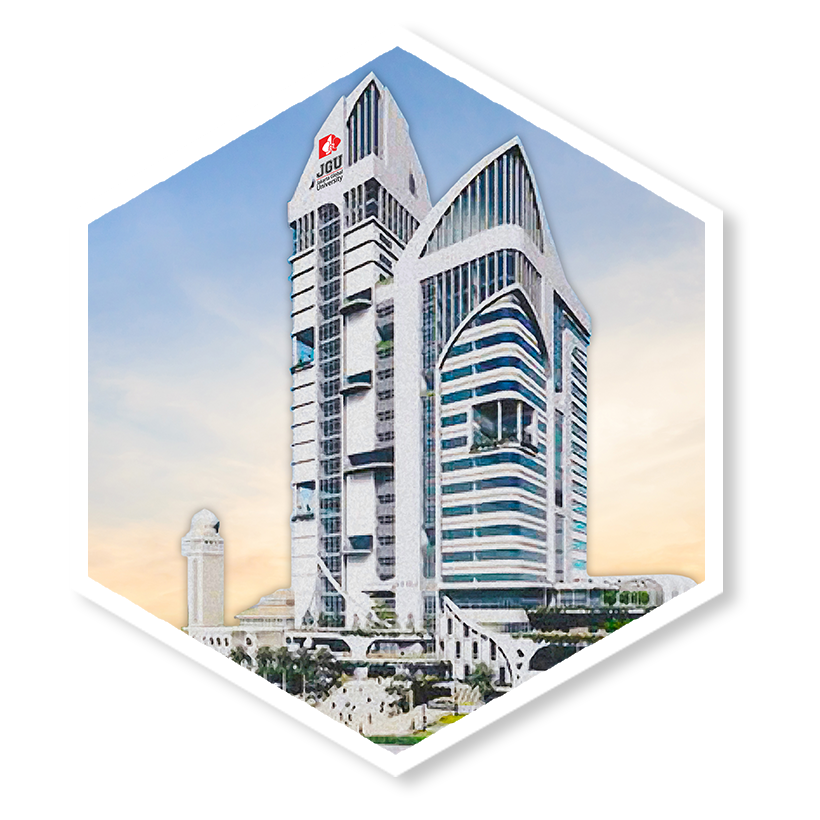 Udriyah, S.S.T., M.Mgt
CAPAIAN PEMBELAJARAN
Setelah mempelajari bab ini, diharapkan mahasiswa mampu untuk memahami:
Pengertian Sistem Informasi Eksekutif
Komponen Sistem Informasi Eksekutif
Konsep Dasar Sistem Informasi Eksekutif
Faktor-faktor penentu keberhasilan Sistem Informasi Eksekutif
Kelebihan dan Kekurangan Sistem Informasi Eksekutif
PENGERTIAN SISTEM INFORMASI EKSEKUTIF
PENGERTIAN SISTEM INFORMASI EKSEKUTIF
PENGERTIAN SISTEM INFORMASI EKSEKUTIF
KOMPONEN SISTEM INFORMASI EKSEKUTIF
Hardware (Perangkat Keras)
Software (Perangkat Lunak)
KONSEP DASAR SISTEM INFORMASI EKSEKUTIF
Faktor-faktor penentu keberhasilan (critical success factors)
Management by exception
Model Mental
FAKTOR PENENTU KEBERHASILAN SIE
KELEBIHAN SISTEM INFORMASI EKSEKUTIF
KEKURANGAN SISTEM INFORMASI EKSEKUTIF